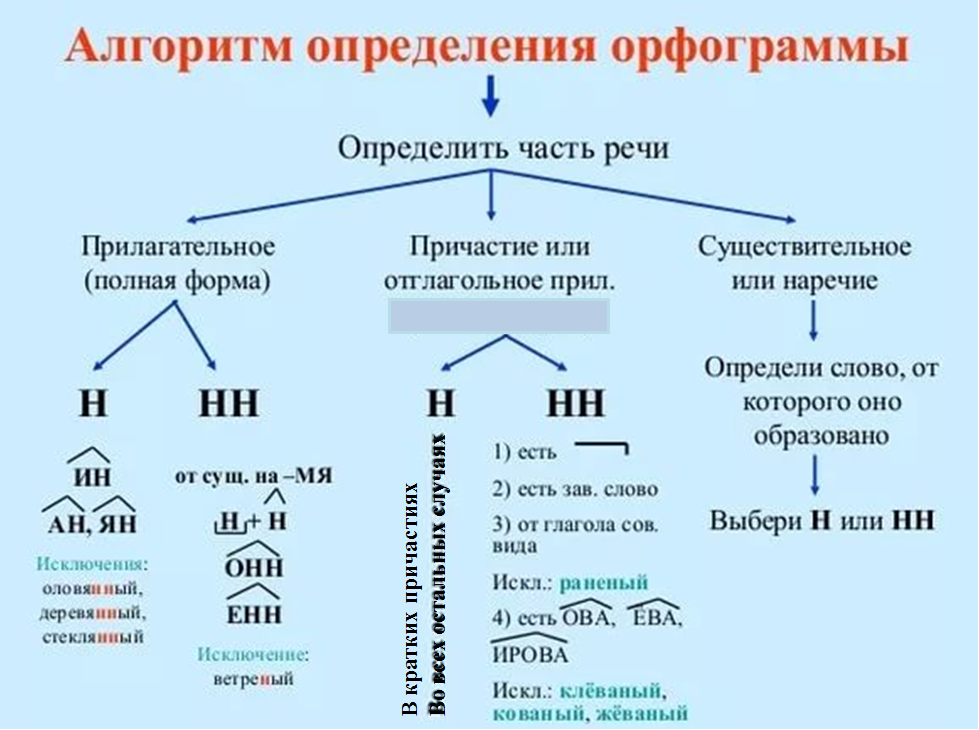 Телефо_ый разговор, настоль_ый теннис, земля_ая насыпь, журавли_ый крик, урага_ое предупреждение, беспричи_ое опоздание, искус_ый оратор, искусстве_ый алмаз, сезо_ая работа, цели_ый район, серебря_ая нить, деревя_ая солонка.

	Размеша_ые краски, бесце_ая вещь, краше_ые лавки, поляна освеще_а, туристы размеще_ы, румя_ые лица, сви_ые окорока, некраше_ая ткань, писа_ая красавица, тетрадь исписа_а, кожа_ый портфель.
I
Карма…ый
Песча…ый
Прочита…ая
Глаже…ый
Деревя…ый
Выкраше…ый
Авиацио…ый
Печё…ый картофель
Ветре…ый
Реше…ый
Обеща…ый






II
Ути..ый
Составле…ый
Каме…ый
Экскурсио…ый
Стекля…ый
Испечё…ый
Взволнова…ый
Безветре…ый
Сушё…ный
Рассортирова…ый
Тума…ый